4つのとびら
男ってどんな人？
女ってどんな人？
ペアで話し合ってみましょう。
Ａさん
写真
見た感じは男？
　　　　　女？
体は男
好きになるのは男
出典
Ｂさん
写真
見た感じは男？
　　　　　女？
体は男
好きになるのは男
出典
Ｃさん
写真
見た感じは男？
　　　　　女？
体は男
男も女も好きなる。
男も女もきれいな人が好き
出典
Ｄさん
写真
見た感じは男？
　　　　　女？
生まれたときは男
自分は女だと思っている
出典
Ｅさん
写真
見た感じは男？
　　　　　女？
生まれたときは男
自分は女だと思っている
出典
Ｆさん
見た感じは男？
　　　　　女？
写真
体	は男
自分は男だと思っている
好きになるのは女
かわいいものが好き
メイクもしている
出典
男、女ということを性と言います。
男性、女性という言い方をするときもあります。
性には4つのとびらがあります。
性について勉強しよう。
性についての4つのとびら
1　体の性
2　心の性
3　好きになる性
4　表現の性
1　体の性
女
男
生まれたときの性
体の性
女
男
2　心の性
女
男
私は男
私は女
2　心の性
女
男
私は男
私は女
2　心の性
女
男
私は
決まっていない
揺れ動いている
私は男
私は女
2　心の性
女
男
私は
決まっていない
揺れ動いている
私は男
私は女
2　心の性
女
男
私は
決まっていない
揺れ動いている
私は
どちらでもない
私は男
私は女
3　好きになる性
男が好き、女が好き
男の友だちが好きとか、
女の友だちが好きとかいうのでは、ありません。
恋愛の相手、結婚したい相手、
一緒に生活したい相手
3　好きになる性
男
女
どちらも
好きにならない
男女
男女
男の人が好きに
なるときもあれば、
女の人が好きに
なるときもある
男の人が
好き
女の人が
好き
男の人も
女の人も好き
4　表現の性
男らしい　　　　女らしい
男のような　　　女のような
男みたいな　　　女みたいな
男っぽい　　　　女っぽい
ワークシートを使って、
　　表現の性について考えてみましょう
4　表現の性
表現の性とは、
　男らしいものや、男らしいことが、好きということ
　女らしいものや、女らしいことが、好きということ
しかし、男らしい、女らしいというのは、
　　　　人によって感じ方が違う。
男らしい、女らしいというより、
自分らしさを表現しているのだと思います
4つのとびら
まとめ
女
男
体の性
生まれたとき、男　女
女
男
体の性
心の性
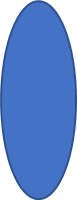 どちらでも
ない
決まっていない
揺れ動いている
女
男
私は男　私は女
女
男
体の性
心の性
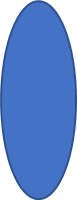 どちらでも
ない
決まっていない
揺れ動いている
女
男
好きに
なる性
男も
女も
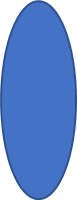 男の時と
女の時と
どちらでも
ない
女
男
恋愛の相手は男　女
結婚の相手は男　女
女
男
体の性
心の性
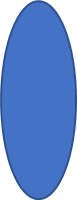 どちらでも
ない
決まっていない
揺れ動いている
女
男
好きに
なる性
男も
女も
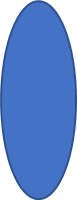 男の時と
女の時と
どちらでも
ない
女
男
男らしいのが好き、女らしいのが好き
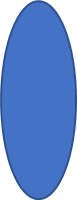 男らしいも
女らしいも
どちらでも
ない
女
男
表現の性
女
男
体の性
心の性
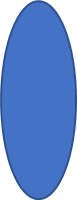 どちらでも
ない
決まっていない
揺れ動いている
女
男
好きに
なる性
男も
女も
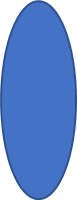 男の時と
女の時と
どちらでも
ない
女
男
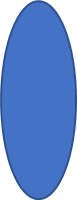 男らしいも
女らしいも
どちらでも
ない
女
男
表現の性
Ａさん
出典
Ａさん
女
男
体の性
心の性
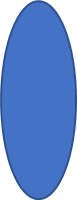 どちらでも
ない
決まっていない
揺れ動いている
女
男
好きに
なる性
男も
女も
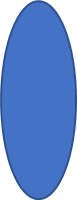 男の時と
女の時と
どちらでも
ない
女
男
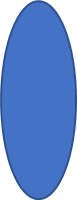 男らしいも
女らしいも
どちらでも
ない
女
男
表現の性
Ｂさん
出典
Ｂさん
女
男
体の性
？
心の性
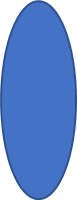 どちらでも
ない
決まっていない
揺れ動いている
女
男
好きに
なる性
男も
女も
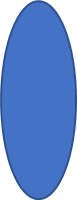 男の時と
女の時と
どちらでも
ない
女
男
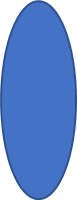 男らしいも
女らしいも
どちらでも
ない
女
男
表現の性
Ｄさん
Ｃさん
出典
出典
Ｃさん　Ｄさん
女
男
体の性
心の性
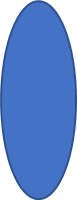 どちらでも
ない
決まっていない
揺れ動いている
女
男
好きに
なる性
男も
女も
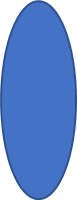 男の時と
女の時と
どちらでも
ない
女
男
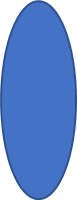 男らしいも
女らしいも
どちらでも
ない
女
男
表現の性
Ｅさん
出典
Ｅさん
女
男
体の性
心の性
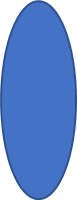 どちらでも
ない
決まっていない
揺れ動いている
女
男
好きに
なる性
男も
女も
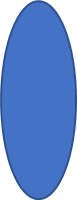 男の時と
女の時と
どちらでも
ない
女
男
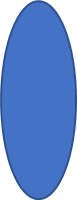 男らしいも
女らしいも
どちらでも
ない
女
男
表現の性
日本のある女優
女
男
体の性
心の性
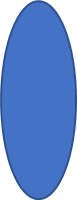 どちらでも
ない
決まっていない
揺れ動いている
女
男
好きに
なる性
男も
女も
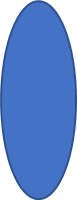 男の時と
女の時と
どちらでも
ない
女
男
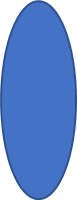 男らしいも
女らしいも
どちらでも
ない
女
男
表現の性
Ｆさん
出典
Ｆさん
女
男
体の性
心の性
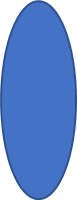 どちらでも
ない
決まっていない
揺れ動いている
女
男
好きに
なる性
男も
女も
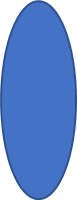 男の時と
女の時と
どちらでも
ない
女
男
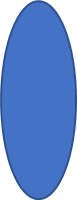 男らしいも
女らしいも
どちらでも
ない
女
男
表現の性
いろいろな人がいる。
女
男
体の性
心の性
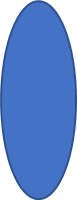 どちらでも
ない
決まっていない
揺れ動いている
女
男
好きに
なる性
男も
女も
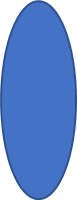 男の時と
女の時と
どちらでも
ない
女
男
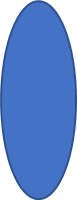 男らしいも
女らしいも
どちらでも
ない
女
男
表現の性
女
男
体の性
心の性
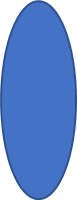 どちらでも
ない
決まっていない
揺れ動いている
女
男
好きに
なる性
男も
女も
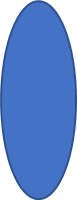 男の時と
女の時と
どちらでも
ない
女
男
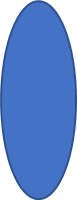 男らしいも
女らしいも
どちらでも
ない
女
男
表現の性
女
男
体の性
心の性
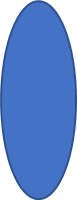 どちらでも
ない
決まっていない
揺れ動いている
女
男
好きに
なる性
男も
女も
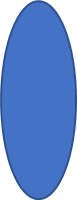 男の時と
女の時と
どちらでも
ない
女
男
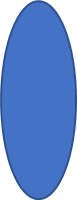 男らしいも
女らしいも
どちらでも
ない
女
男
表現の性
女
男
体の性
心の性
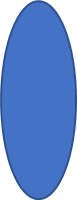 どちらでも
ない
決まっていない
揺れ動いている
女
男
好きに
なる性
男も
女も
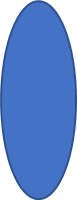 男の時と
女の時と
どちらでも
ない
女
男
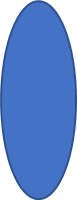 男らしいも
女らしいも
どちらでも
ない
女
男
表現の性
女
男
体の性
心の性
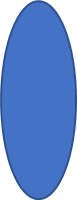 どちらでも
ない
決まっていない
揺れ動いている
女
男
好きに
なる性
男も
女も
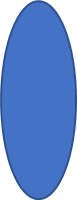 男の時と
女の時と
どちらでも
ない
女
男
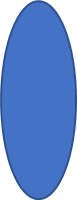 男らしいも
女らしいも
どちらでも
ない
女
男
表現の性
女
男
体の性
心の性
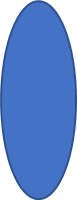 どちらでも
ない
決まっていない
揺れ動いている
女
男
好きに
なる性
男も
女も
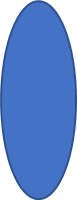 男の時と
女の時と
どちらでも
ない
女
男
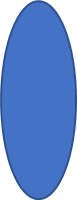 男らしいも
女らしいも
どちらでも
ない
女
男
表現の性
女
男
体の性
心の性
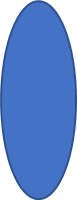 どちらでも
ない
決まっていない
揺れ動いている
女
男
好きに
なる性
男も
女も
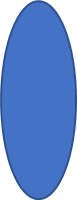 男の時と
女の時と
どちらでも
ない
女
男
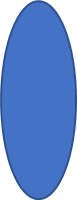 男らしいも
女らしいも
どちらでも
ない
女
男
表現の性
女
男
体の性
心の性
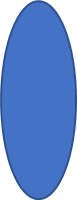 どちらでも
ない
決まっていない
揺れ動いている
女
男
好きに
なる性
男も
女も
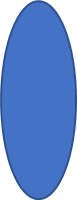 男の時と
女の時と
どちらでも
ない
女
男
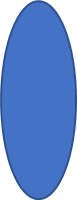 男らしいも
女らしいも
どちらでも
ない
女
男
表現の性
女
男
体の性
心の性
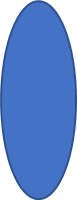 どちらでも
ない
決まっていない
揺れ動いている
女
男
好きに
なる性
男も
女も
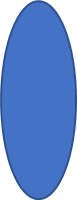 男の時と
女の時と
どちらでも
ない
女
男
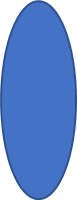 男らしいも
女らしいも
どちらでも
ない
女
男
表現の性
女
男
体の性
心の性
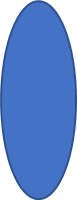 どちらでも
ない
決まっていない
揺れ動いている
女
男
好きに
なる性
男も
女も
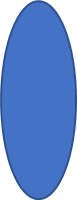 男の時と
女の時と
どちらでも
ない
女
男
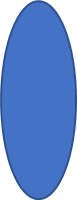 男らしいも
女らしいも
どちらでも
ない
女
男
表現の性
女
男
体の性
心の性
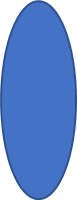 どちらでも
ない
決まっていない
揺れ動いている
女
男
好きに
なる性
男も
女も
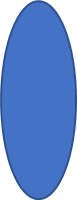 男の時と
女の時と
どちらでも
ない
女
男
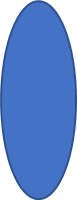 男らしいも
女らしいも
どちらでも
ない
女
男
表現の性
4つの性についていろいろな組合わせがある。
いろいろな人がいる。
いろいろな人がいて当然。
いろいろな人がいるから素晴らしい。
皆さん自身のことです。
心の性、好きになる性、表現の性について自分の性がどこにあるか、まだ決める必要はありません。
皆さんの心はこれから発達していくからです。
でも、苦しくなったら、誰かに相談してね。
授業を受けて、
　　印象に残ったこと、
　　考えたこと、
　　思ったことを
　　　　　　　　　　書きましょう。
4つのとびら
おわり